Thứ ba ngày 29 tháng 4 năm 2025
Bài 68
ÔN TẬP CÁC SỐ TRONG PHẠM VI 1000
KHỞI ĐỘNG
CHỦ ĐỀ 13
LÀM QUEN VỚI YẾU TỐ THỐNG KÊ XÁC SUẤT
Bài 68
ÔN TẬP CÁC SỐ TRONG PHẠM VI 1000
Thứ năm, ngày 29 tháng 04 năm 2025
LUYỆN TẬP
(Tiết 1)
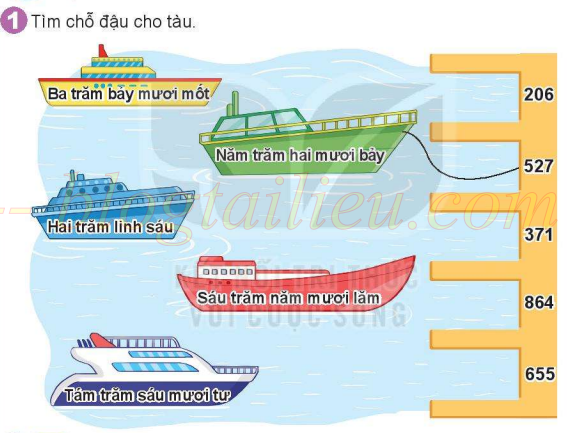 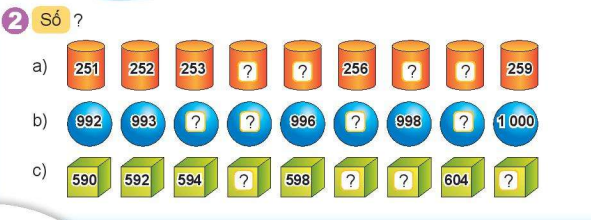 258
254
257
255
995
994
999
997
606
596
600
602
Thứ ba, ngày 29 tháng 04 năm 2025
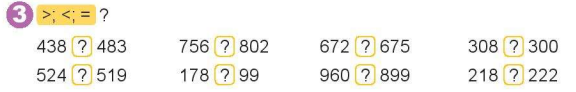 <
<
<
>
<
>
>
>
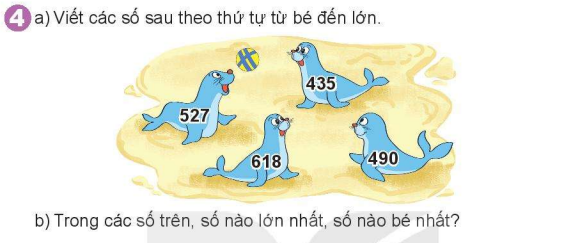 618
a) thứ tự các số:
435
527
490
435
618
Số bé nhất là số:
b) Số lớn nhất là số:
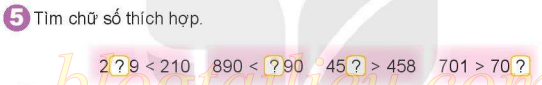 0
0
9
9
LUYỆN TẬP
(Tiết 2)
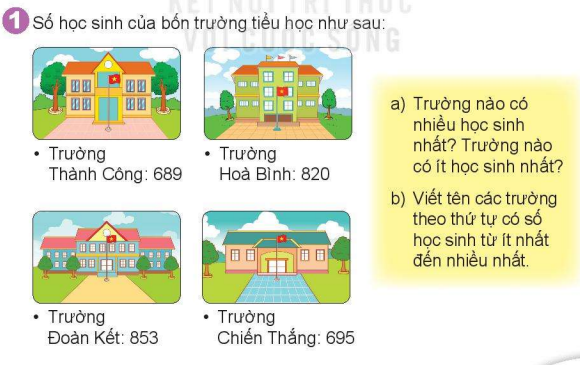 a) Trường nhều học sinh nhất là trường: Đoàn Kết (853)
Trường ít học sinh nhất là trường: Thành Công (689)
b) Thứ tự các trường từ ít đến nhiều học sinh:
Đoàn Kết (853)
Thành Công (689)
Hòa Bình (820)
Chiến Thắng (695)
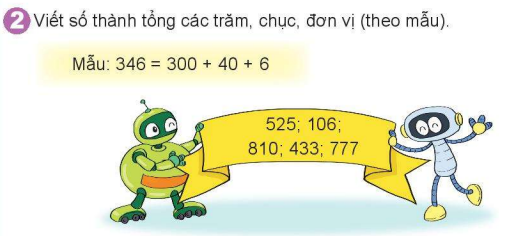 525 = 500 + 20 + 5
106 = 100 + 6
777 = 700 + 70 + 7
810 = 800 + 10
433 = 400 + 30 + 3
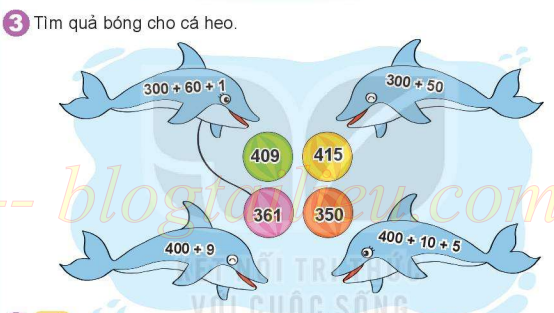 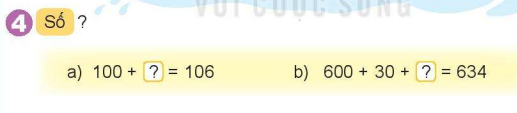 6
4
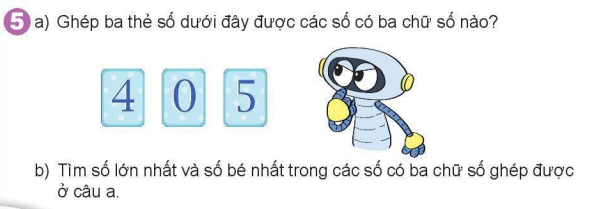 5
a)
5
4
0
4
0
4
5
0
5
0
4
b) Số lớn nhất là số:
540
Số bé nhất là số:
405
Tiết học đã kết thúc.
 Hẹn gặp lại các em!